business
consultancy
Title of the Presentation
Big business knowledge. Small business consulting.
Content Page with Text and Photo
business
consultancy
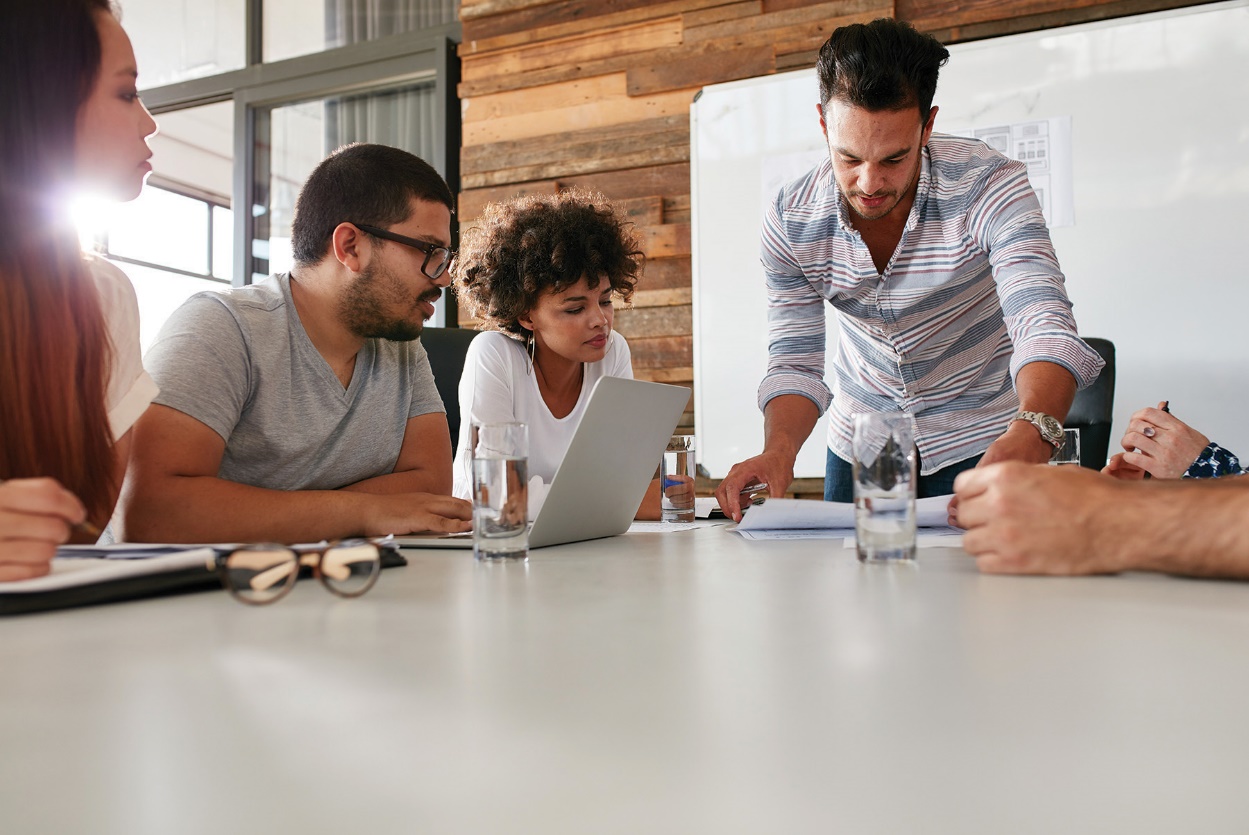 SUB HEADING ONE
Opes sed nonummy tation augue pecus. Venio regula ea fatua incassum. Nisl quia et aliquip, scisco roto minim.
SUB HEADING TWO
Opes sed nonummy tation augue pecus. Venio regula ea fatua incassum. Nisl quia et aliquip, scisco roto minim ali.
SUB HEADING THREE
Opes sed nonummy tation augue pecus. Venio regula ea fatua incassum. Nisl quia et aliqui roto.
Data and Analytics
Marketing and Design
Business Analysis
Professional Staffing
Project Management
Strategic Deployments
Content Page with Text and Table
business
consultancy
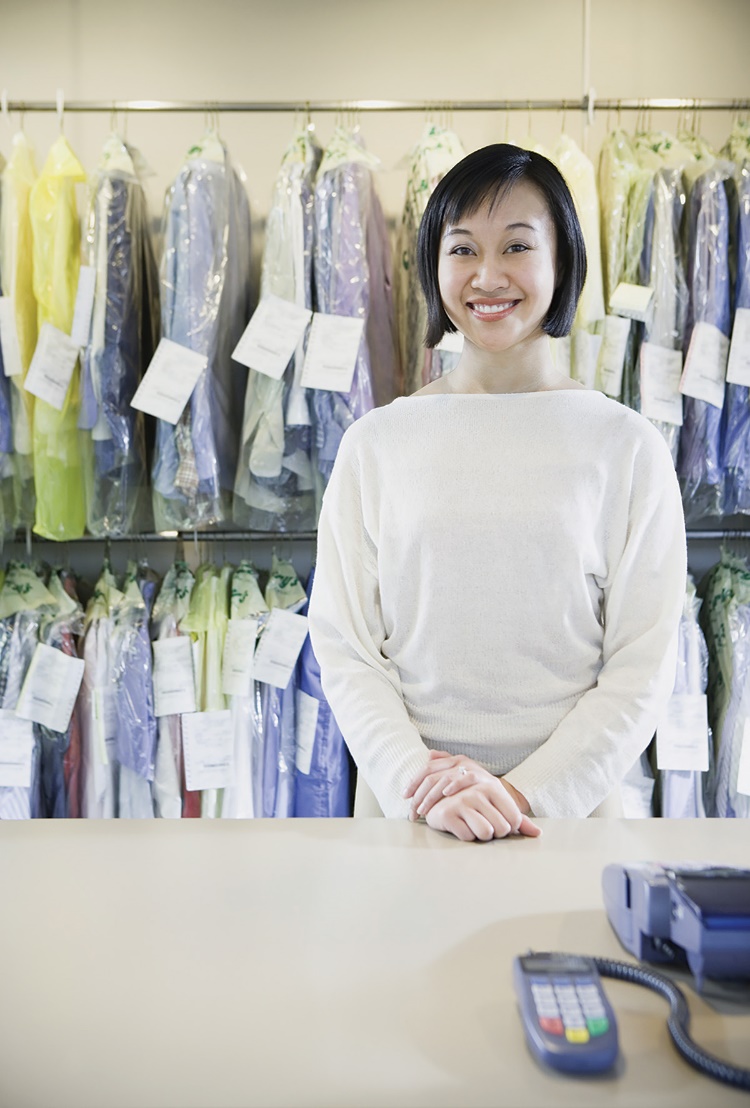 Place holder for first level text
More placeholder text
Place holder for second level text
Place holder for third level text
Place holder for fourth level text
Grow your business through strategic management decisions and precise execution.